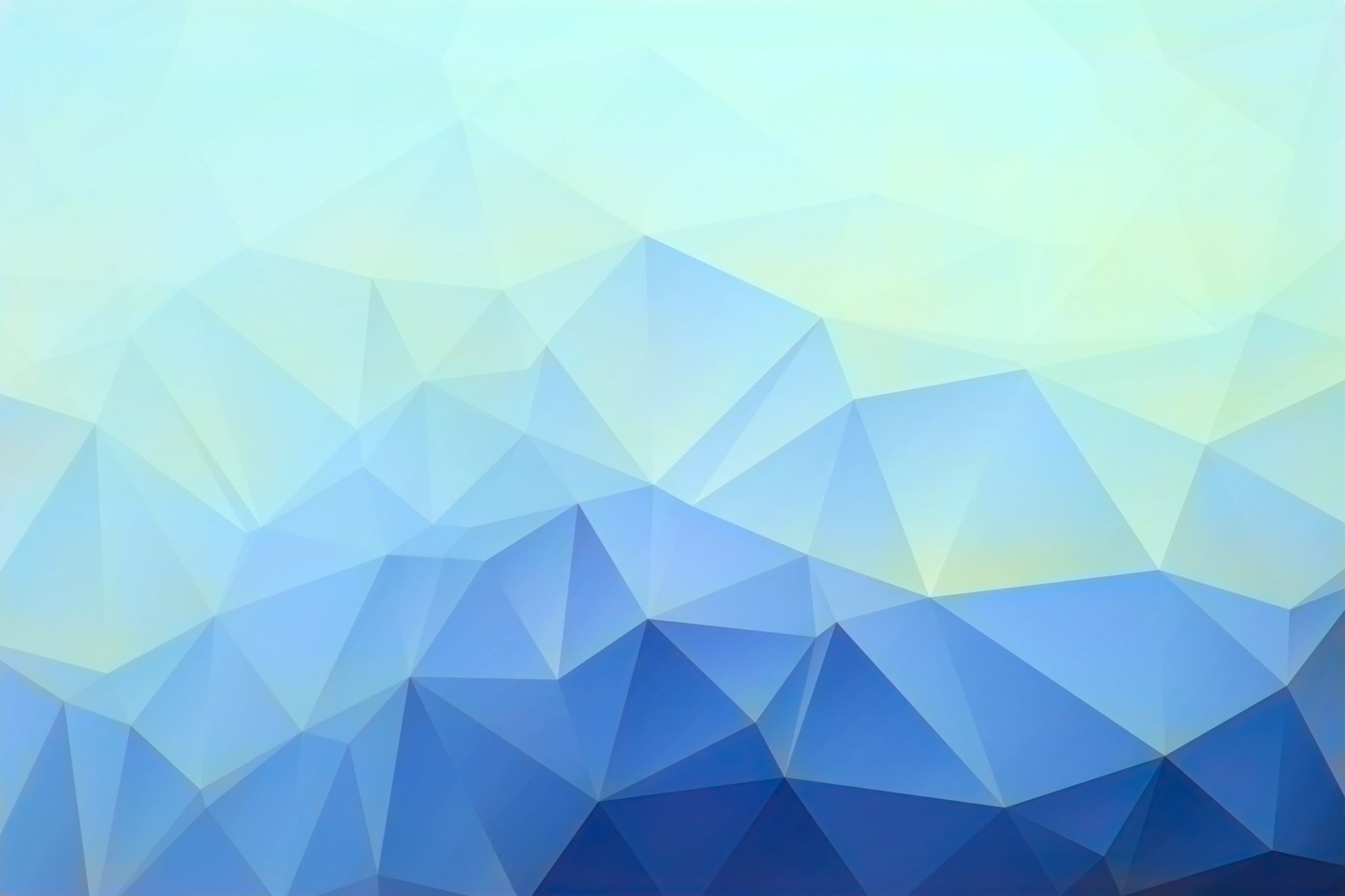 Coronavirus (COVID-19)
What is Coronavirus?
Coronaviruses (CoV) are a large family of viruses that cause illness ranging from the common cold to more severe diseases
Typical symptoms of Covid-19 include fever and a cough that may progress to a severe pneumonia causing shortness of breath and breathing difficulties.
Generally, coronavirus can cause more severe symptoms in people with weakened immune systems, older people, and those with long-term conditions
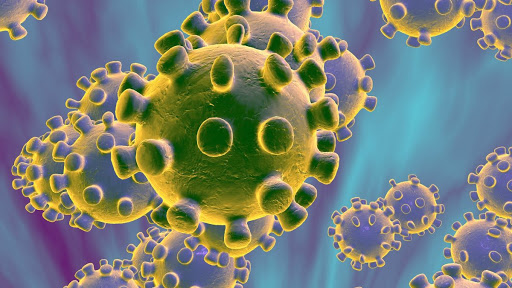 BBC News- 5 things you need to know video
https://www.bbc.co.uk/news/av/health-51470859/coronavirus-in-the-uk-5-things-you-need-to-know-about-covid-19
Should I be concerned?
Currently the risk level is Moderate
There is only 15 confirmed cases in the UK, out of the 7000+ people who have been tested
People have been asked to self quarantine if they have been to affected areas, such as the lockdown areas in China and Northern Italy
The government will contact us if there is a change in circumstances and we will let you and your parents know
There is no need to panic, the government and NHS are prepared
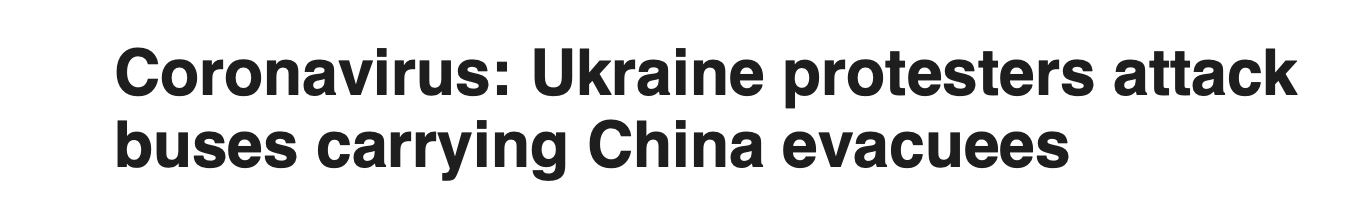 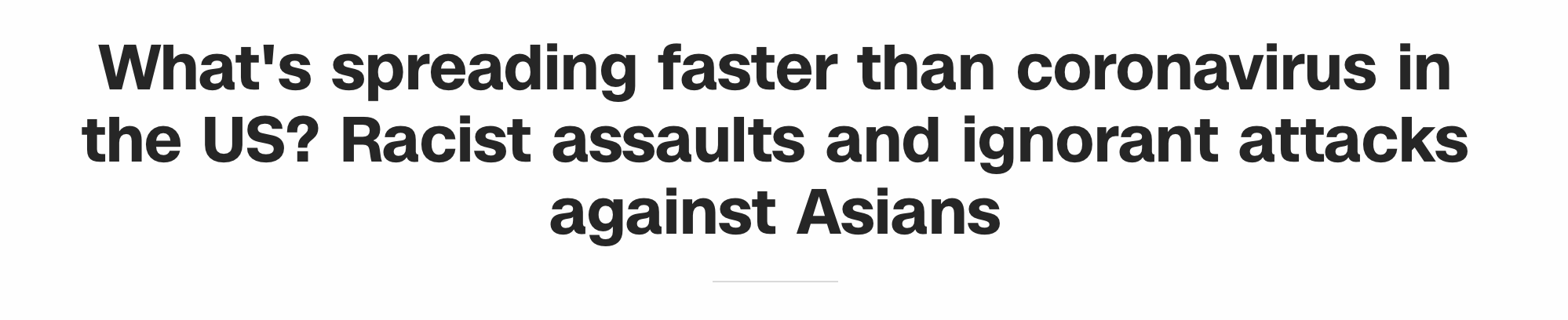 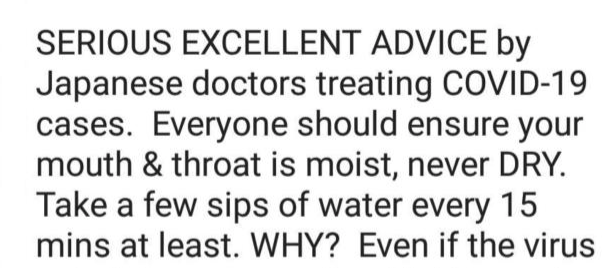 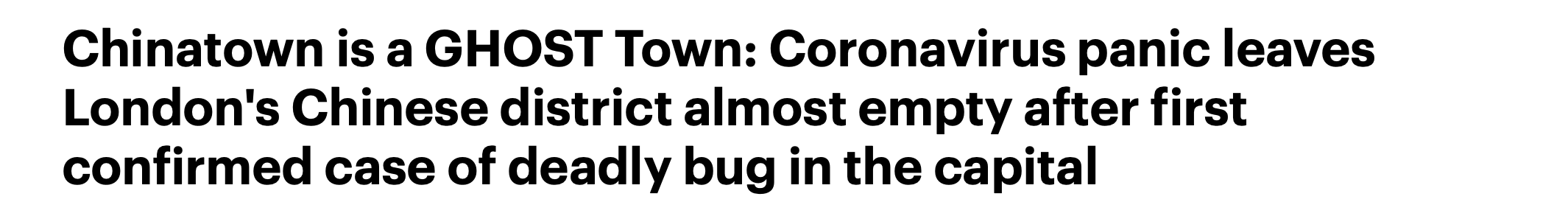 Don’t spread misinformation - it’s harmful and hurtful to others
Make sure you get information from trusted sources, such as BBC News and NHS
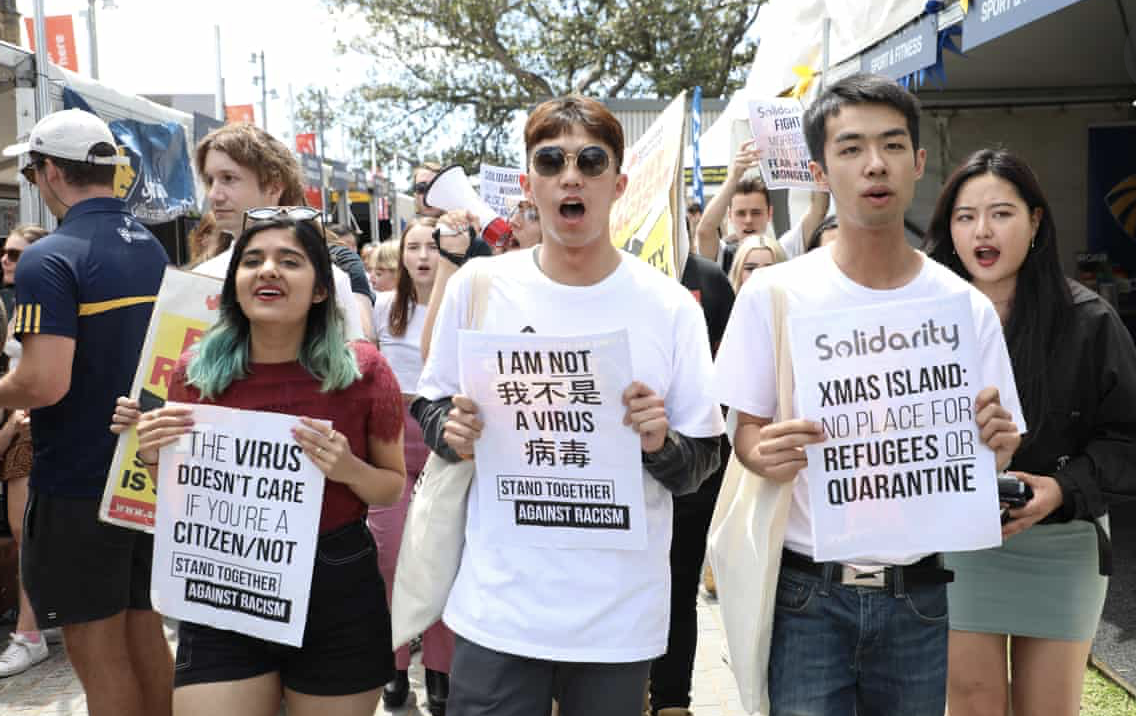 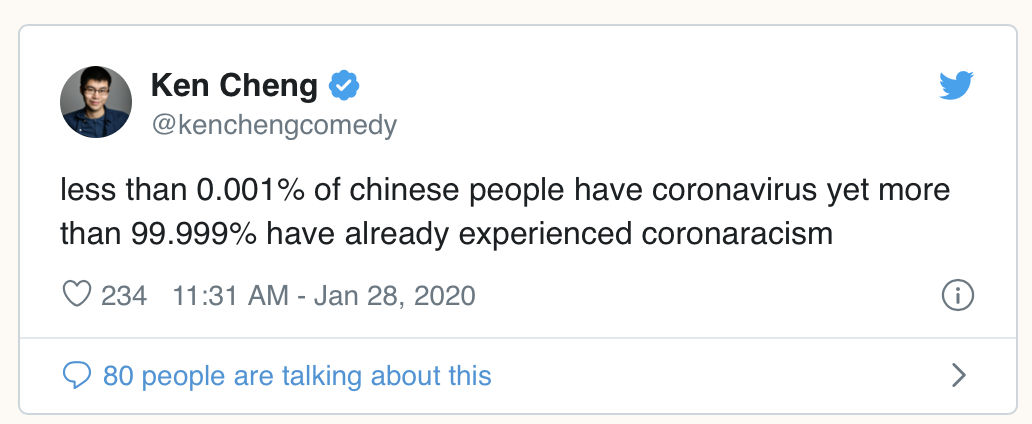 Some common myths
Why are some people self isolating?
What can I do?
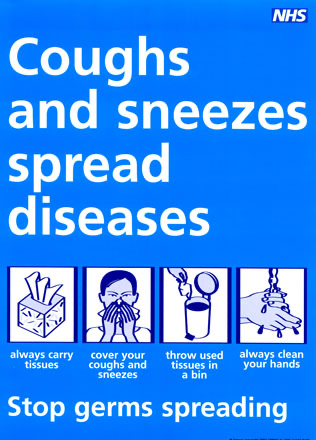 Wash your hands regularly
Use hand sanitiser 
Dispose of your tissues after use
Maintain at least 1 metre (3 feet) distance between yourself and anyone who is coughing or sneezing
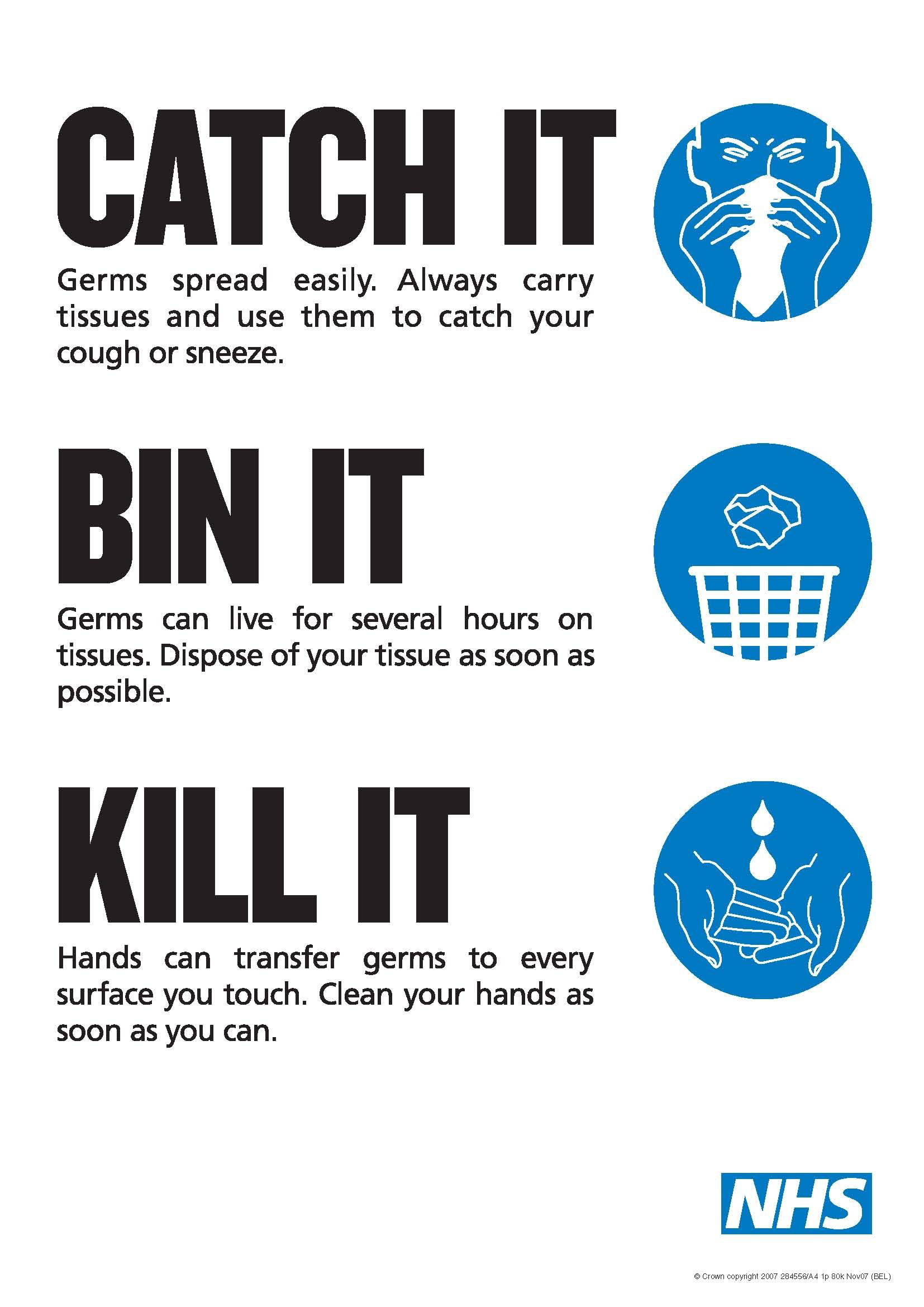 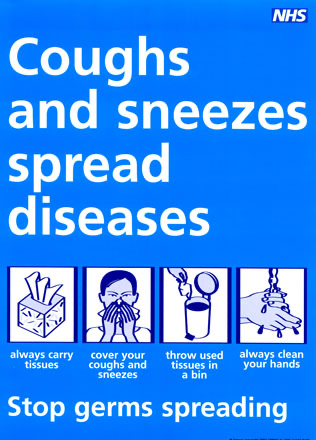 If you want more information:
Look at trusted and reliable sources 
NHS https://www.nhs.uk/conditions/coronavirus-covid-19/ 
 BBC News https://www.bbc.co.uk/news 
 World Health Organisation https://www.who.int/emergencies/diseases/novel-coronavirus-2019/advice-for-public
 The Guardian https://www.theguardian.com/world/2020/feb/28/coronavirus-truth-myths-flu-covid-19-face-masks